Was ist gerechter Lohn
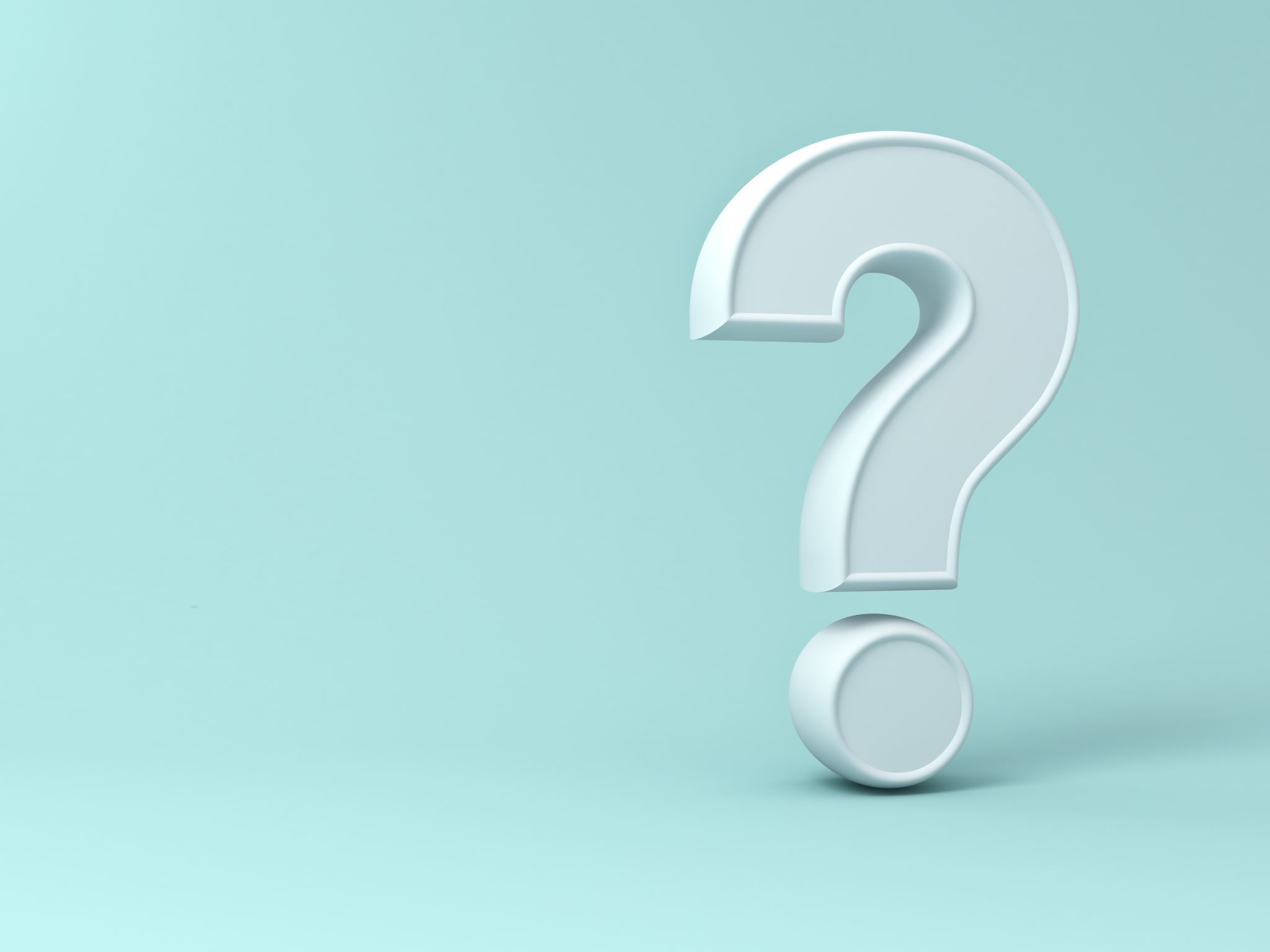 Definitionen
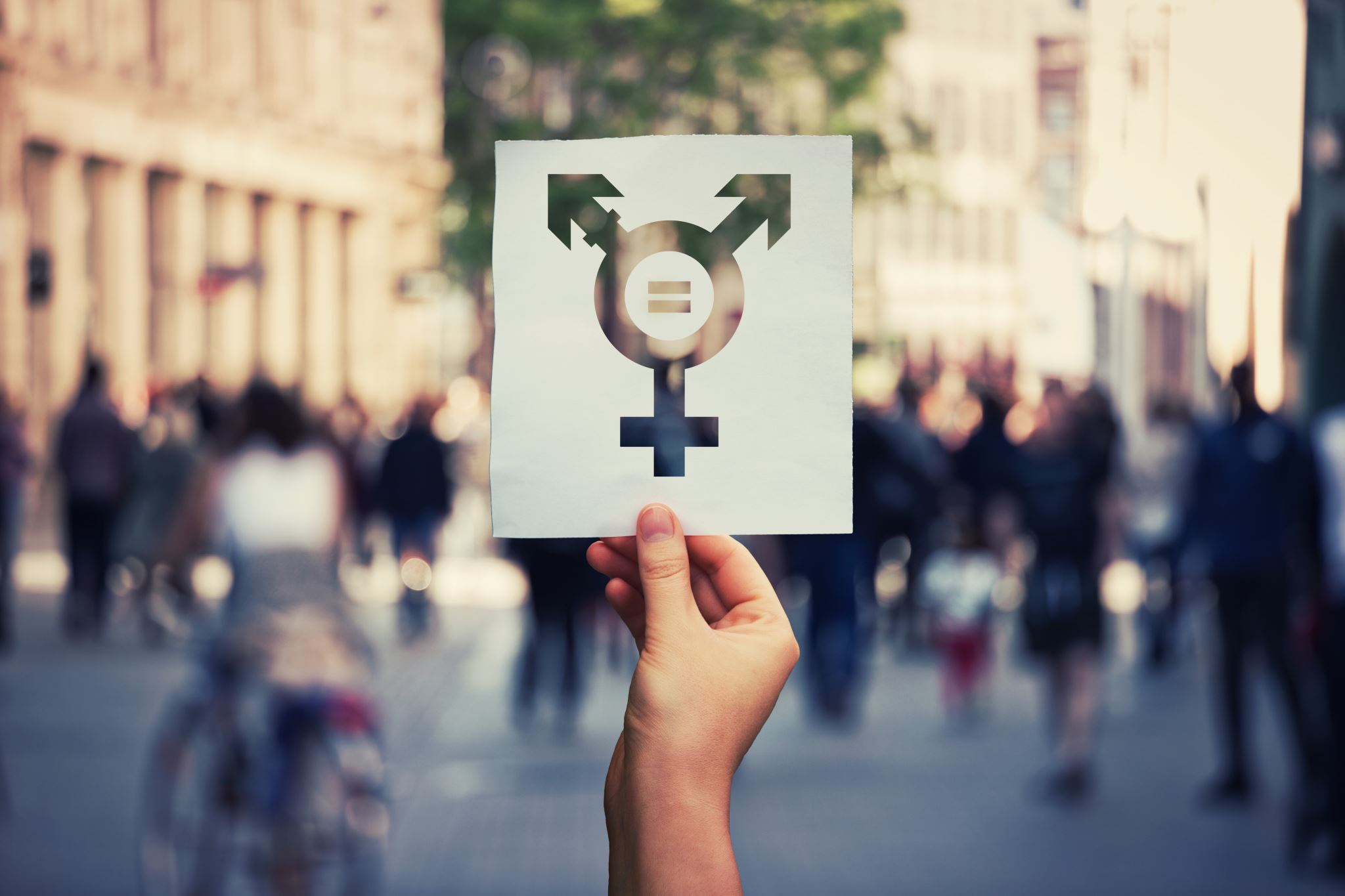 Gender pay gap
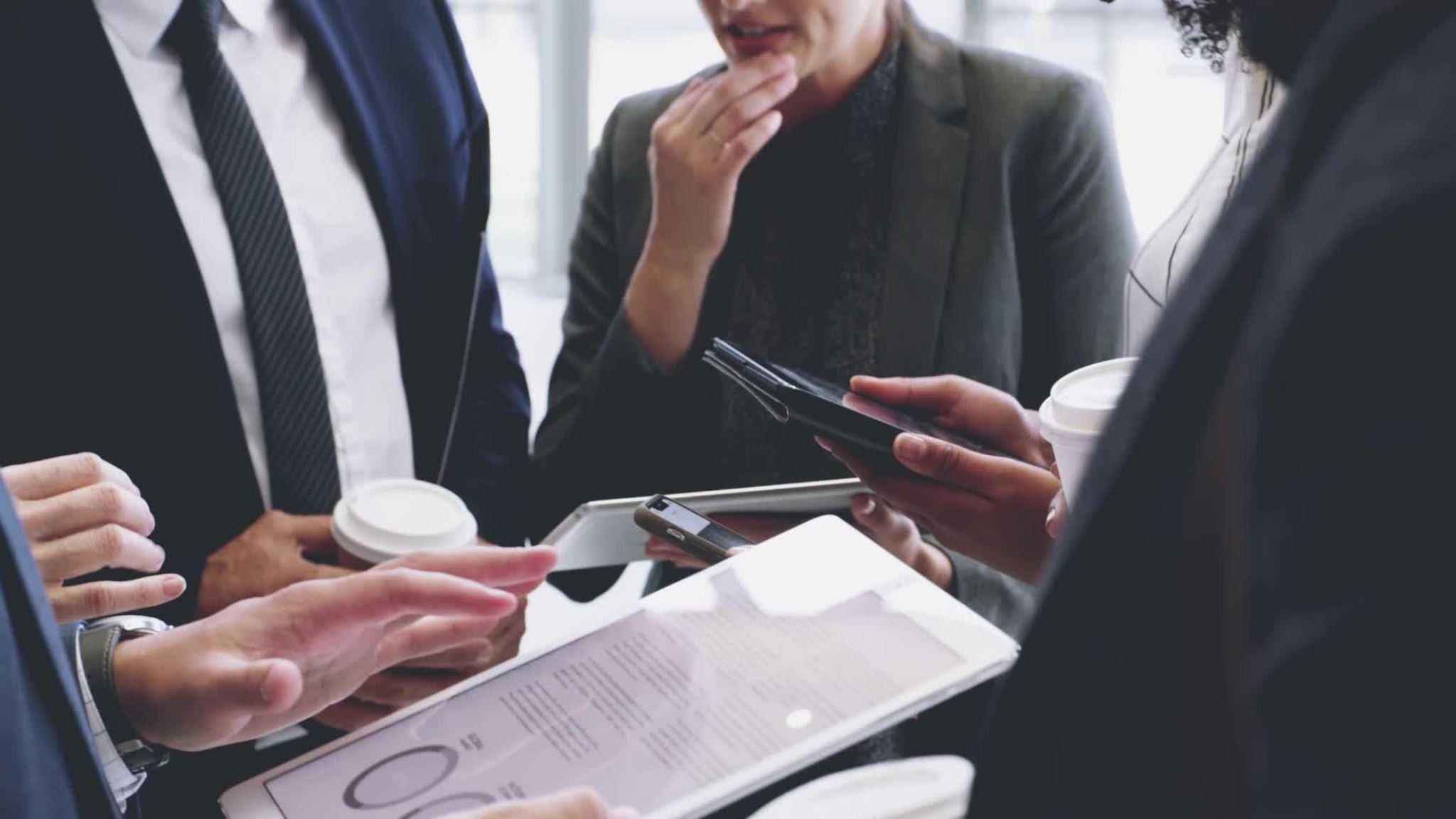 Frauen verdienten 2023 18% weniger pro Stunde
Woher kommt der Gender Pay Gap überhaupt?
Unterschiedliche Berufs- und Branchenwahl von Männern und Frauen
Frauen sind viel häufiger Teilzeit angestellt
Ungleiche Arbeitsplatzanforderungen hinsichtlich Führung und Qualifikation
Annahme, dass Frauen bei Gehaltsverhandlungen weniger erfolgreich sind
Wie kann man gegen diese Ungleichheit vorgehen?
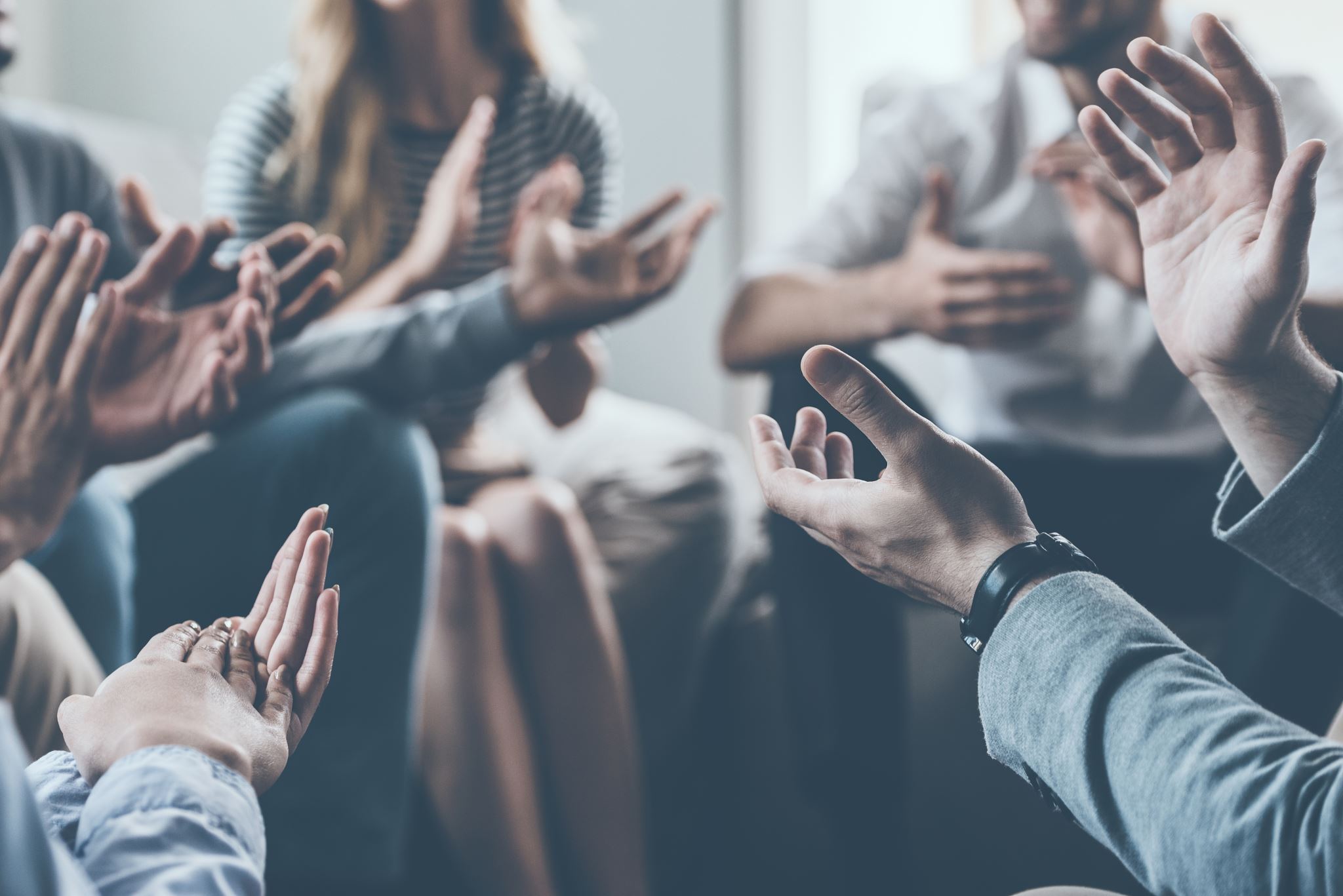 Argumentation: Verhalten entspricht nicht der Tugendethik -> keine Gerechtigkeit
Frage nach der Verantwortlichkeit? Ethischen Reflektion? 
Makroebene? 
Mesoebene?
Mikroebene?

Wer entscheidet, welche Berufe mehr wert sind?
Def.: " Das bedingungslose Grundeinkommen ist ein sozialpolitischer Finanztransfervorschlag, nach dem jeder Bürger - unabhängig von seiner wirtschaftlichen Lage – eine gesetzlich festgelegte und für jeden gleiche, vom Staat ausgezahlte finanzielle Zuwendung erhält, ohne dafür eine Gegenleistung erbringen zu müssen" (Wikipedia)
Bedingungsloses Grundeinkommen
Kann sich ein solches system durchsetzten?
Was ist eure Meinung?
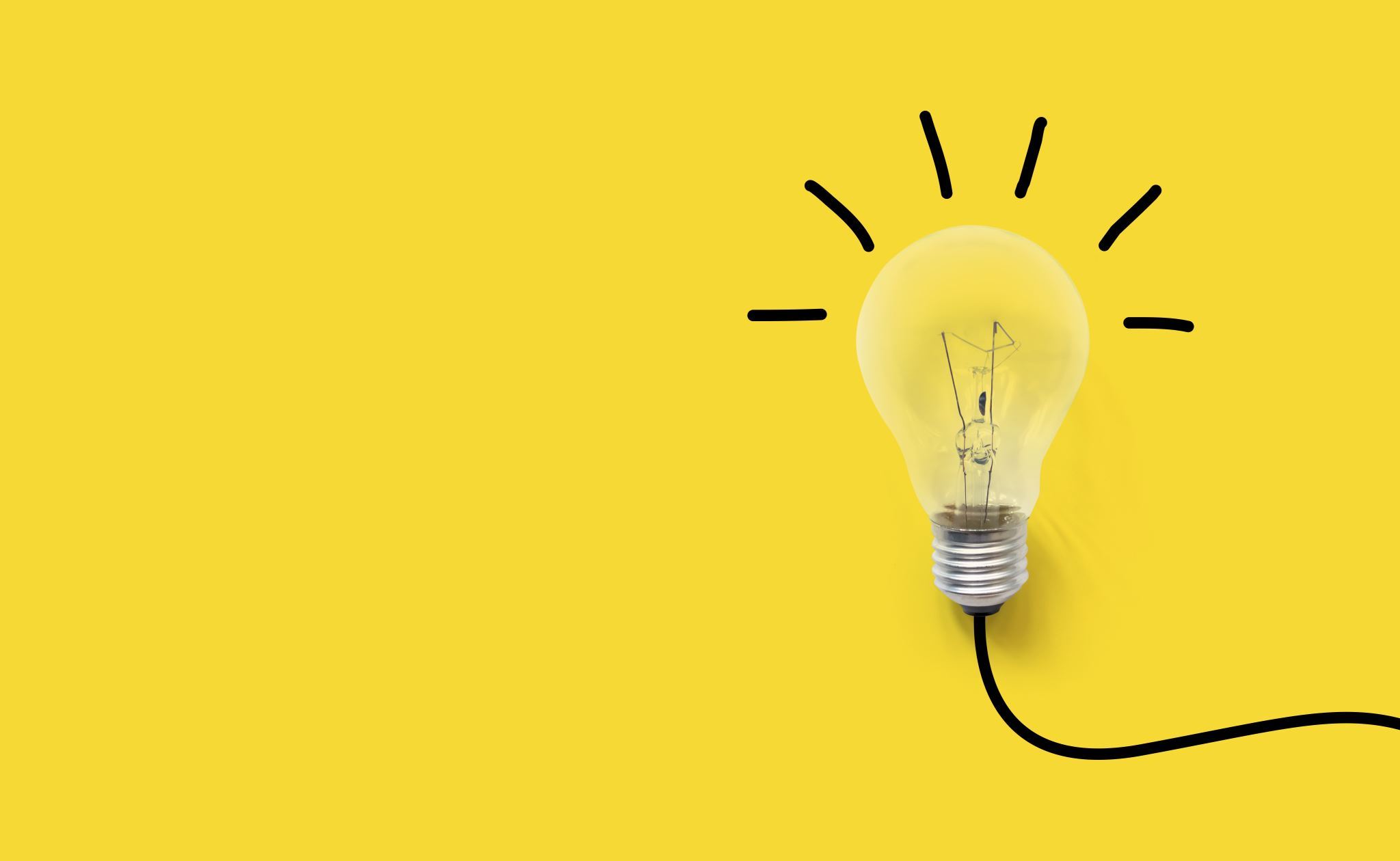 Vorteile
Mehr Erfüllung im Job
Weniger Stress 
Bessere Armutsbekämpfung 
Größere Chancengleichheit 
Mehr Interesse an Ausbildungsberufen
Mehr Innovation
Weniger Bürokratie
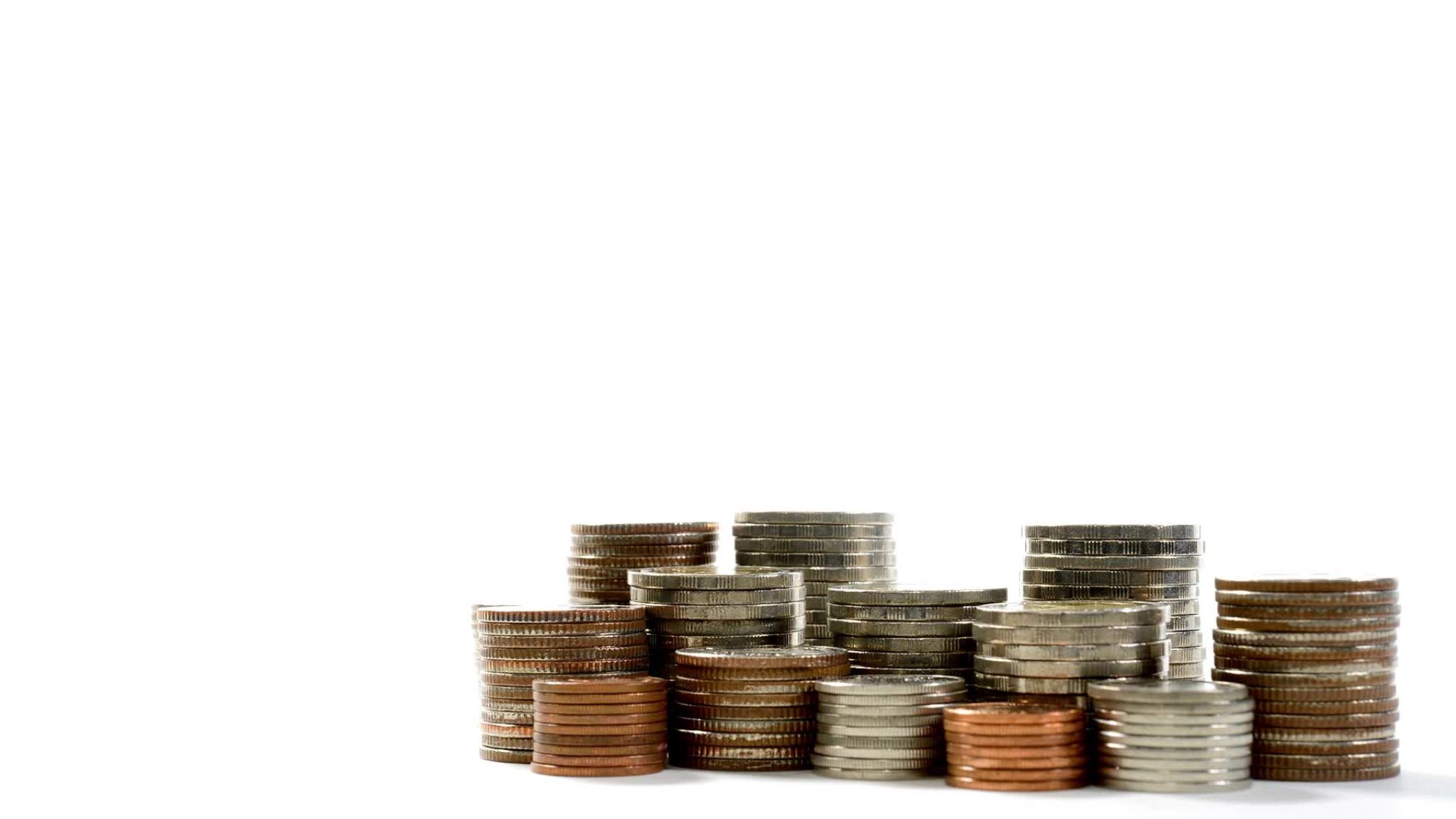 Nachteile
Weniger Motivation
Weniger Wirtschaftsleitung und Steuereinnahmen
Höhere Steuersätze 
Steigende Preise
Niedrigere Löhne 
Frage der Finanzierung
Youtube.com/watch?v=2JxSRQ_pV8Y&t=198s
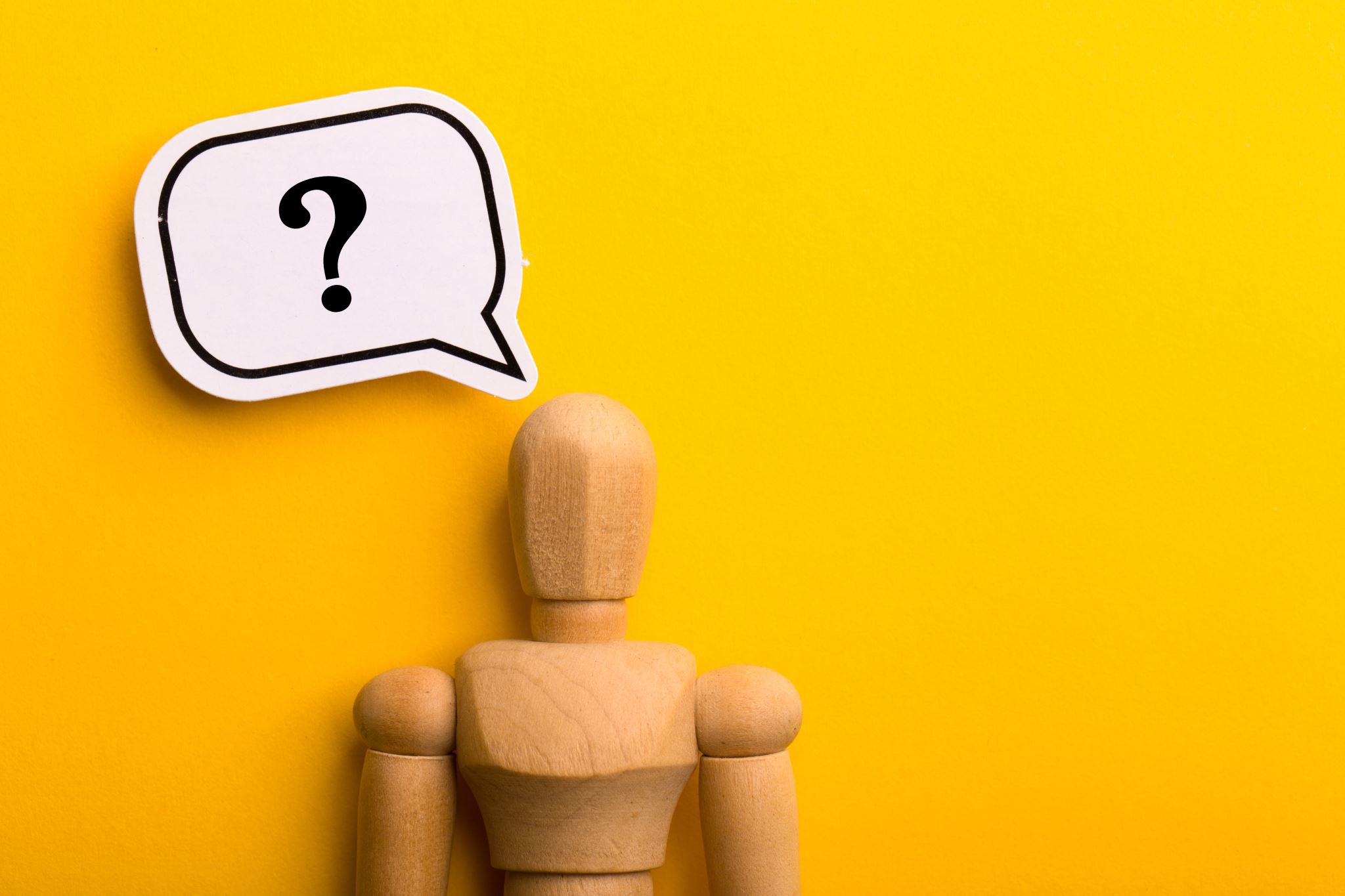 WAS IST EURE MEINUNG? IST DAS GERECHT? LOHNT ES SICH NOCH ZU AREITEN?
Quellen
salesjob.de/blog/salescareer/gender-pay-gap-schließen/
ranstad.de/hr-portal/unternehmensfuehrung/was-tun-gegen-den-gender-pay-gap/
https://www.swr.de/swrkultur/wissen/was-ist-ein-gerechter-lohn-swr2-wissen-2020-08-14-102.html